Multi-task Learning for Neonatal Brain Segmentation Using 3D Dense-Unet with Dense Attention Guided by Geodesic Distance
Toan Duc Bui, Li Wang, Jian Chen, Weili Lin, Gang Li, and Dinggang Shen

Presenter: Fenqiang Zhao

Department of Radiology and Biomedical Research Imaging Center
University of North Carolina at Chapel Hill
Motivation
Deep Convolutional Neural Networks (DCNN)
Good performance: training and testing images have similar distributions 
Poor performance: on unseen brain image datasets
Due to different scanning protocols, tissue appearance,…
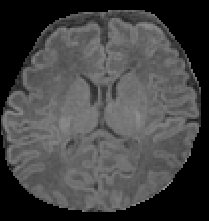 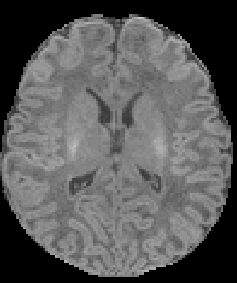 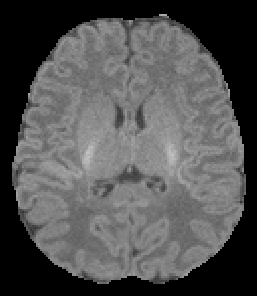 Dataset C
Dataset A
Dataset B
[Speaker Notes: - DCNN works well when we train and test on same dataset. 
- But it provides a worst performance when testing dataset has different distribution with training dataset. 
- The reason is that DCNN has good fitting to the training dataset, but they generally do not lead to good generalization on unseen data]
Related Works
Single-task learning: learn a single task at once
Learn for segmentation task 
Multi-task learning: learn several related tasks at once
Learn for segmentation task and regression task
Decoder
Segmentation
Encoder
Decoder
Encoder
Segmentation
Decoder
Regression
Single-task
Multi-task
[Speaker Notes: Multi-task learning  is introduced to obtain a better generalization.
It learns several tasks at once. For example, segmentation task and regression task…
While, the single task only learn one task at once. For example, the single task network for segmentation is 3D-Unet]
Proposed Method
Proposed multi-task learning for Neonatal Brain Segmentation 
First branch: 3D-Unet to generate segmentation features
Second branch: estimate geodesic distance as spatial features
Third branch: combine segmentation and spatial features
CSF, WM, GM, BG
Refine
Multi-task network
Input
CSF, WM, GM, BG
Geodesic distance
 map per class
[Speaker Notes: In this paper, we proposed a multi-task-based network for Neonatal Brain Segmentation.
The first task is similar 3D-Unet that learns a segmentation feature
In the second task, we learn a spatial feature that indicates the spatial relationship between voxel and tissue boundary
To further improve performance, we combined the segmentation feature and spatial feature in third branch]
First Branch: 3D-Unet for Segmentation
Categorical ambiguity forward to decoder
Good localization 
Bad discrimination
Low-level features
Bad localization 
Good discrimination
High-level features
Expansion path
Contraction path
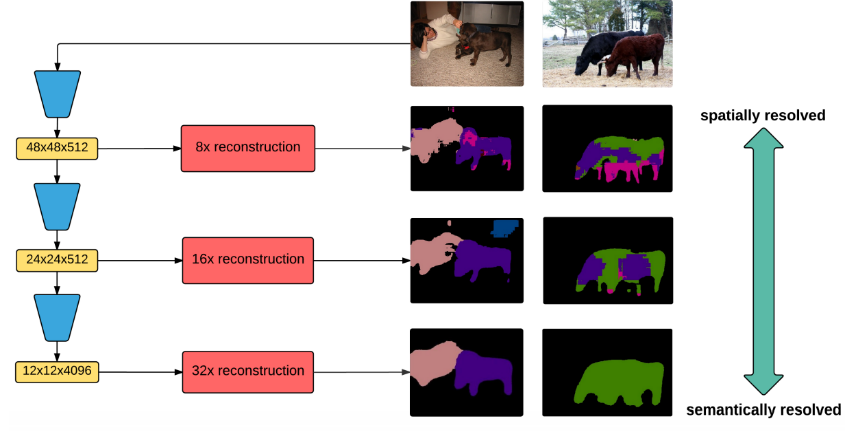 Down-sampling
Dense connection
Skip connection
Up-sampling
3D-Unet with Dense Connection
[Speaker Notes: For first branch, we modified 3D-Unet network by adding the dense attention gate.
The figure shows the weakness of 3D-Unet.
Using skip connection, the ambiguity information may directly feed to the decoder 
We observe that:
Low level features: good localization, bad discrimination
High level features: bad localization (because pooling layer), good discrimination
Motivation: we use high level features to refine discrimination information in low level feature]
First Branch: Dense Attention Gate (DAG)
DAG
Expansion path
Contraction path
DAG
DAG
Down-sampling
Dense connection
Dense Attention Gate
DAG
Skip connection
Up-sampling
3D-Unet with Dense Connection using Dense Attention
[Speaker Notes: We propose a dense attention gate to use high level features to refine discrimination information in low level feature
We assign the weight w_i for each attention vector at i^th layer. Then linear combine them. The weight w_i is learnable during training]
First Branch: Dense Attention Gate (DAG)
DAG
Expansion path
Contraction path
DAG
DAG
DAG
DAG
DAG
DAG
3D-Unet with Dense Connection using Dense Attention (Shorter)
[Speaker Notes: We can make the equation more shorter as the figure. 
It indicates that the dense attention vector can represents by linear combination of single attention vector and dense attention vector of previous levels]
3D-Unet with DAG for Segmentation
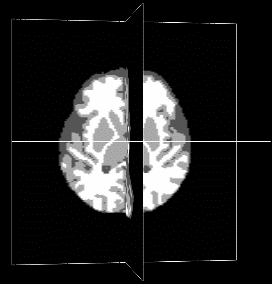 DAG
DAG
Label
DAG
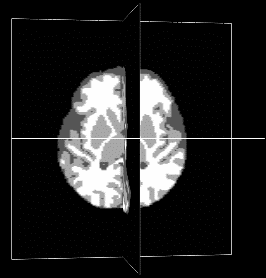 DAG
C
C
C
C
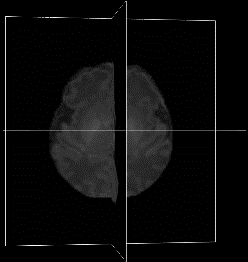 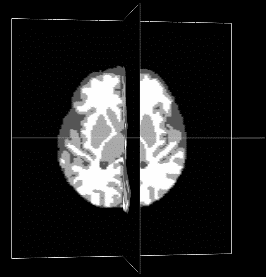 C
Image
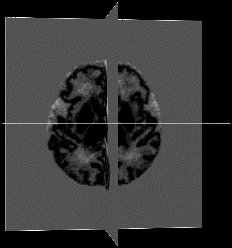 Refine net
C
C
C
C
DAG
DAG
DAG
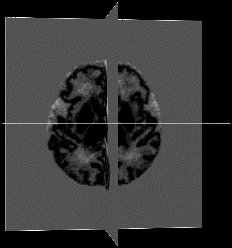 3D-Unet with DAG for Reconstruction
DAG
C
Encoding feature
Up-sampling by 2
Decoding feature
Dense Attention Gate
Concatenation
DAG
Geodesic 
distance
r is dilation rate. I use r=2 to increase receptive field without pooling
[Speaker Notes: We propose a multi-task learning architecture network
Firstly, we add our dense attention gate to the 3D-Unet to learn segmentation feature
Secondly, we add another branch to learn spatial feature via regression network to recover the geodesic distance. The distance indicates the distance between voxels and tissue boundary
Thirdly, we combine the segmentation and spatial feature to refine the segmentation result

(Some notation: C is concatenation, x2 is upsampling by 2, r is dilation rate)]
Experimental Setting
Three datasets with different scanning protocols
r is dilation rate. I use r=2 to increase receptive field without pooling
[Speaker Notes: We evaluate on three dataset A, B and C with different scanning protocol as show in the table 1
We train on dataset A and evaluate on B and C
The table 2 shows that all method provide a good result when training and testing come from same distribution. It also shows advantage of propose dense attention gate
The table 3 shows that our method provide better performance on unseen dataset B and C comparison with the 3D-Unet]
Experimental Results
Train and test on Dataset A
Train on Dataset A and test on Datasets B and C
Dataset B
Dataset C
r is dilation rate. I use r=2 to increase receptive field without pooling
[Speaker Notes: Models train on dataset A and test on dataset B and C
A good performance if training and testing have same distribution
Poor performance on unseen dataset
We evaluate on three dataset A, B and C with different scanning protocol as show in the table 1
We train on dataset A and evaluate on B and C
The table 2 shows that all method provide a good result when training and testing come from same distribution. It also shows advantage of propose dense attention gate
The table 3 shows that our method provide better performance on unseen dataset B and C comparison with the 3D-Unet]
Experimental Results
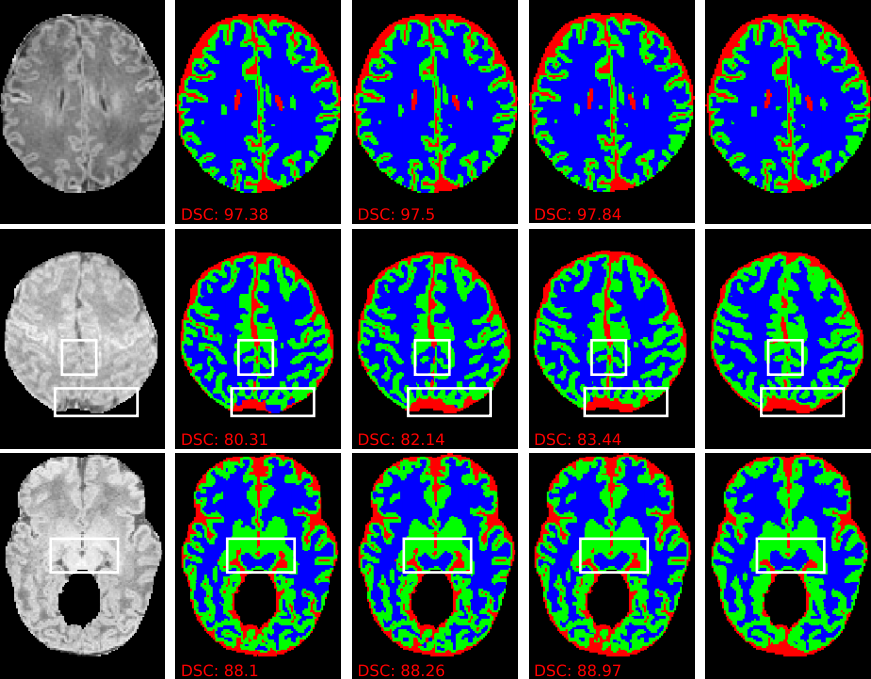 Dataset A
Dataset B
Dataset C
3D-Unet
Proposed method
Ground-truth
3D-Unet + Attention
r is dilation rate. I use r=2 to increase receptive field without pooling
[Speaker Notes: - This figure show some example results on dataset A, B and C]
Conclusion
Propose a dense attention gate
Learn the contextual information from high level features 

Propose multi-task learning for neonatal brain segmentation
Allowing network to learn both spatial and segmentation features
Good generalization on unseen datasets
[Speaker Notes: In conclusion, we proposed 
A dense attention gate to refine the encoder feature maps before feed them to the decoder path
We utilize the multi-task learning to guide the network learn the spatial feature and segmentation feature]
Thank you for listening!
Contact: toanbui@email.unc.edu